Средний дошкольный возраст.
Проект «Книжкина неделя»Зорина Н.В., воспитатель МБДОУ д/с «Чайка»
Вид проекта: краткосрочный, художественно– речевой.
Длительность проекта: 1 неделя 
Возраст детей: средняя группа (дети 4-5 лет).
Цель и задачи проекта:
Выявить знание детских сказок через различные виды игр;
 Привлечь родителей к совместному творчеству в рамках «Книжкиной недели»(книжка-самоделка);
 Воспитывать желание к постоянному общению с книгой и бережному отношению к ней.
Атрибуты и инвентарь:
Портреты детских писателей, писателей – сказочников.
 Разрезные картинки, пазлы «Мои любимые сказки».
 Схемы ТРИз к сказкам.
Рекомендации для родителей,
Иллюстрации с героями любимых сказок, рассказов, стихов.
I этап – подготовительный.
Определение целей и задач.
Создание необходимых условий для реализации проекта.
Перспективное планирование проекта.
Разработка и накопление методических материалов по проблеме.
II этап – основной (практический).
Внедрение в воспитательное - 
образовательный процесс
эффективных методов и приёмов по
расширению знаний дошкольников о
книгах.
III этап – заключительный.
Оформление результата проекта в виде презентации.
Организация и участие родителей в выставке «Книжка-самоделка».
Перед проведением «Книжкиной недели» в группе была создана развивающая среда. Оформлены выставки книг по следующим темам: «Умные книжки», «Книжки – малышки»,  «Волшебные сказки», «Моя любимая книга»,  составлен перспективный план мероприятий
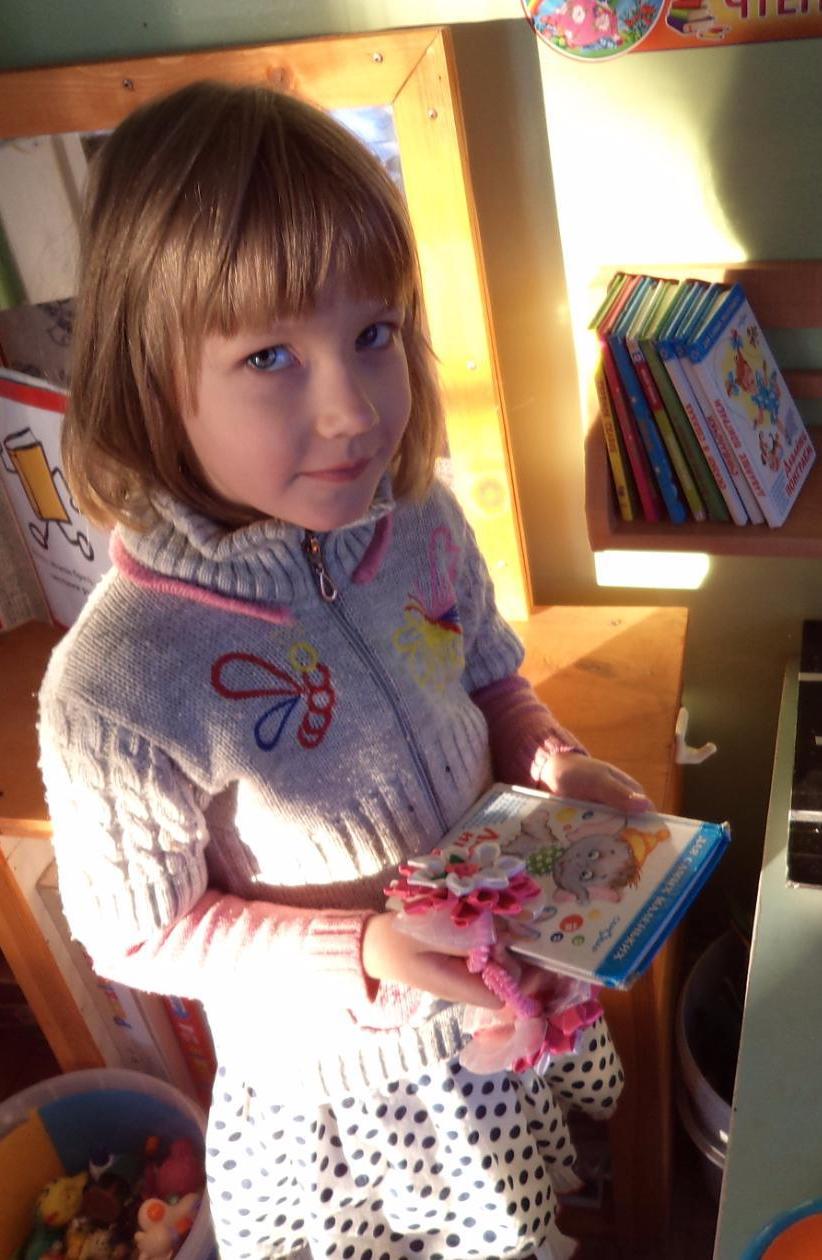 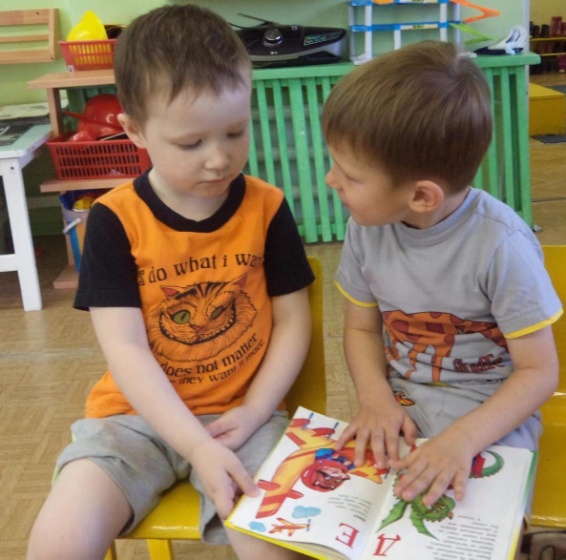 Детям и родителям было дано домашнее задание:
перечитать любимые книжки,
 смастерить книжку-самоделку по р.н.сказкам,
собрать дома и у знакомых книги, требующие ремонта.
Дети стремятся  к постоянному общению с
книгой и бережному отношению к ней.
Результаты проекта
Спасибо 
за внимание !